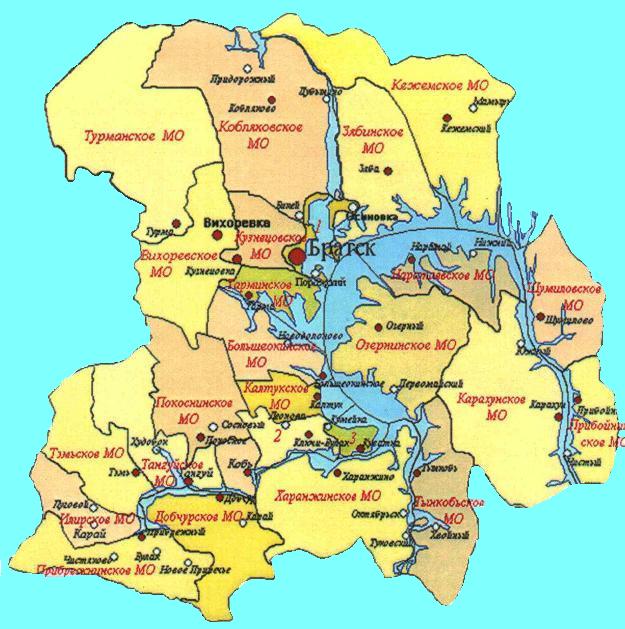 Муниципальное казенноеучреждение дополнительного образования
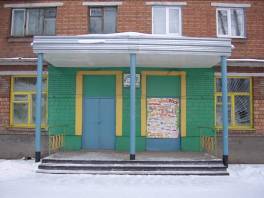 «Дом  
Детского 
Творчества»
г. Вихоревка
Братский район
МКУ ДО «ДДТ» - многопрофильное образовательное учреждение Братского района, стабильно выполняющее функции дополнительного  образования и воспитания    более 1500 детей и подростков  от  5 до 18 лет, что составляет  34% от общего числа учащихся школ района
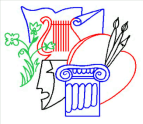 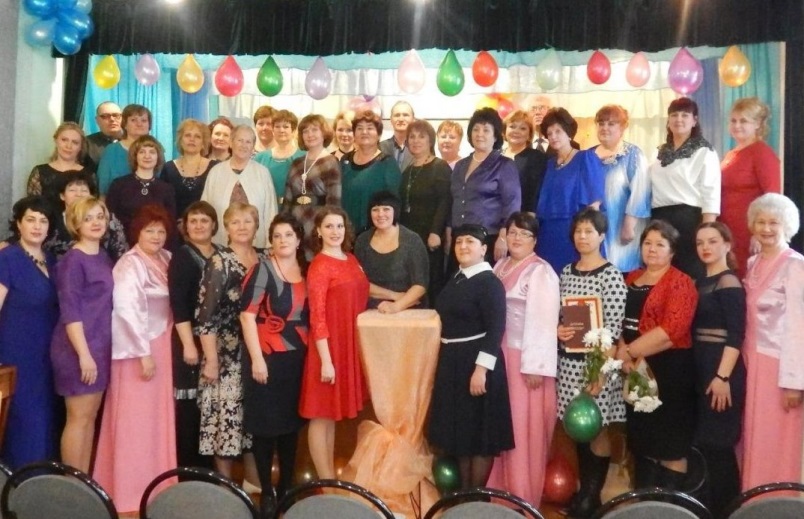 .
Образовательный процесс осуществляют 56  педагогических работников, 48 педагогов ДО, 4 педагога-организатора, 1 педагог-психолог, 1 социальный педагог, 4 методиста.
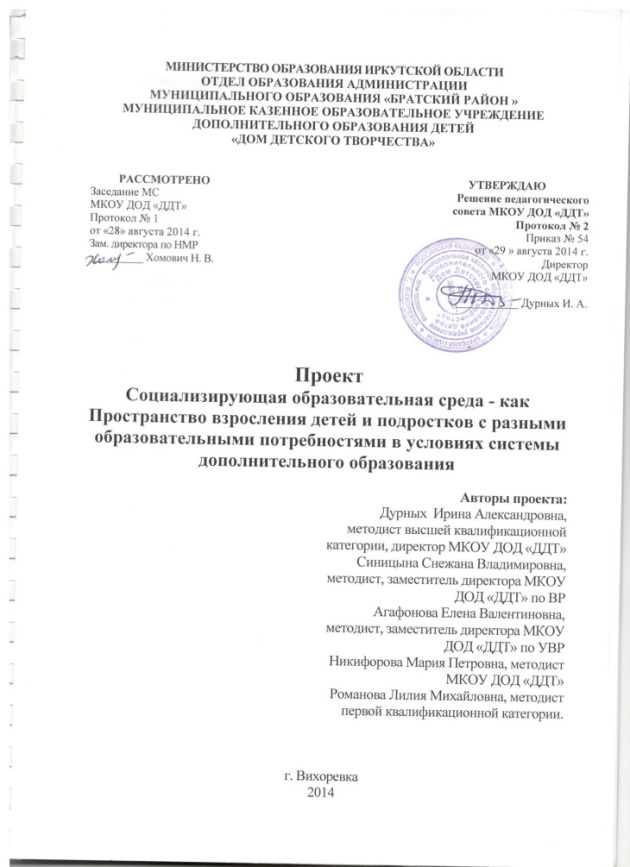 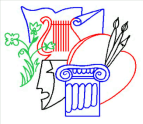 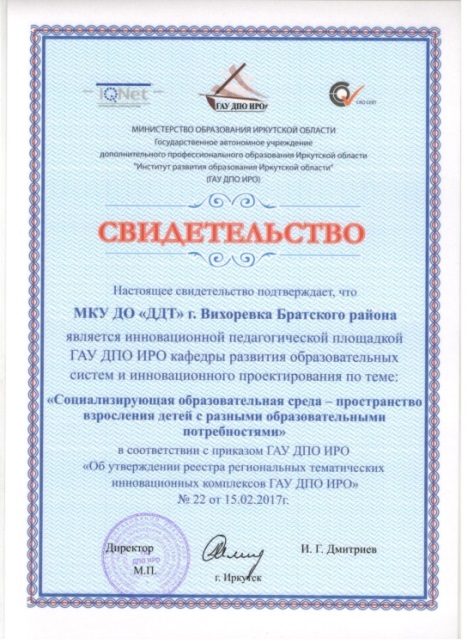 Инновационный проект 

«Социализирующая образовательная среда - как Пространство взросления детей с разными образовательными потребностями, в условиях системы дополнительного образования»
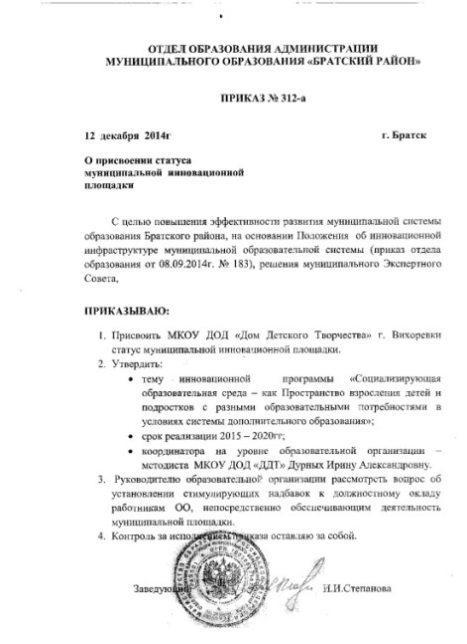 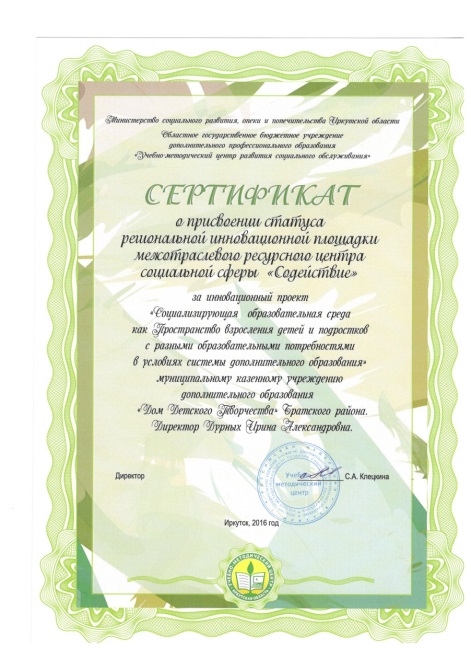 ОРГАНИЗАЦИЯ ИННОВАЦИОННОЙ ДЕЯТЕЛЬНОСТИ В РАМКАХ ПРОЕКТА
2. Организация образовательной деятельности с 
детьми с особыми образовательными 
потребностями
1.Организация деятельности с одарёнными детьми
Реализация инновационных программ
4. Организация образовательной деятельности с нормально-развивающимися детьми
3. Организация деятельности сс детьми группы риска
Проектно-исследовательская деятельность с детьми с ОВЗ и детьми инвалидами в условиях МКУ ДО «ДДТ»
Тема проекта
Цель проекта:
внедрение в процесс обучения детей с ОВЗ и детей инвалидов проектно-исследовательской деятельности
Основные идеи инновационного проекта:

создание условий для самореализации   детей с ОВЗ и детей инвалидов с учётом их индивидуальных возможностей  в  проектно-исследовательской деятельности;
создание условий для развития универсальных учебных действий у детей с ОВЗ и детей инвалидов;
представление возможности каждому ребёнку с ОВЗ и ребёнку  инвалиду стать успешным;
создание системы работы  с  детьми с ОВЗ и детьми инвалидами  в МКУ ДО «ДДТ»;
Обоснование значимости  проекта
В связи с основными положениями Федерального закона от 29 декабря 2012 г. № 273 «Об образовании в Российской Федерации», особое внимание уделяется  созданию образовательной среды, обеспечивающей доступность качественного образования для всех лиц с ограниченными возможностями здоровья и инвалидов с учетом особенностей их психофизического развития и состояния здоровья. 
Приказ Министерства просвещения РФ от 9 ноября 2018 г. N 196 «Об утверждении Порядка организации и осуществления образовательной деятельности по дополнительным общеобразовательным программам» регламентирует организацию  образовательного процесса для детей с ОВЗ и детей инвалидов  по дополнительным общеобразовательным программам с учетом особенностей психофизического развития указанных категорий обучающихся.
В основу ФГОС для обучающихся с ОВЗ положены деятельностный и дифференцированный подходы, осуществление которых предполагает: признание того, что развитие личности обучающихся с ОВЗ зависит от характера организации доступной им учебной деятельности.
Региональный проект «Успех каждого ребенка» до 2024 года  
предполагает  обновление  содержания и методов дополнительного образования детей.
Критерии эффективности проекта
Увеличение количества обучающихся с ОВЗ и инвалидов в творческих объединениях МКУ ДО 2ДДТ»
Профессиональный рост педагогов в области инклюзивного образования.
Обновление содержания деятельности с детьми с ОВЗ и детьми инвалидами.
Формирование и развитие  УУД  у обучающихся с ОВЗ и инвалидов 
Система конкурсных мероприятий проектно-исследовательской деятельности в учреждении.
Результативное участие обучающихся с ОВЗ и инвалидов в конкурсных мероприятиях разного уровня.
Программа реализации проекта
Программа реализации проекта
Программа реализации проекта
Риски
Финансовые возможности казенного учреждения ДО не достаточны для создания доступной образовательной среды для детей с опорно-двигательными нарушениями.

Неготовность местного сообщества (заказчиков образовательных услуг) к занятию их детей проектно-исследовательской деятельностью.

Недопонимание роли Дополнительного образования ОУ Братского района в области инклюзивного образования
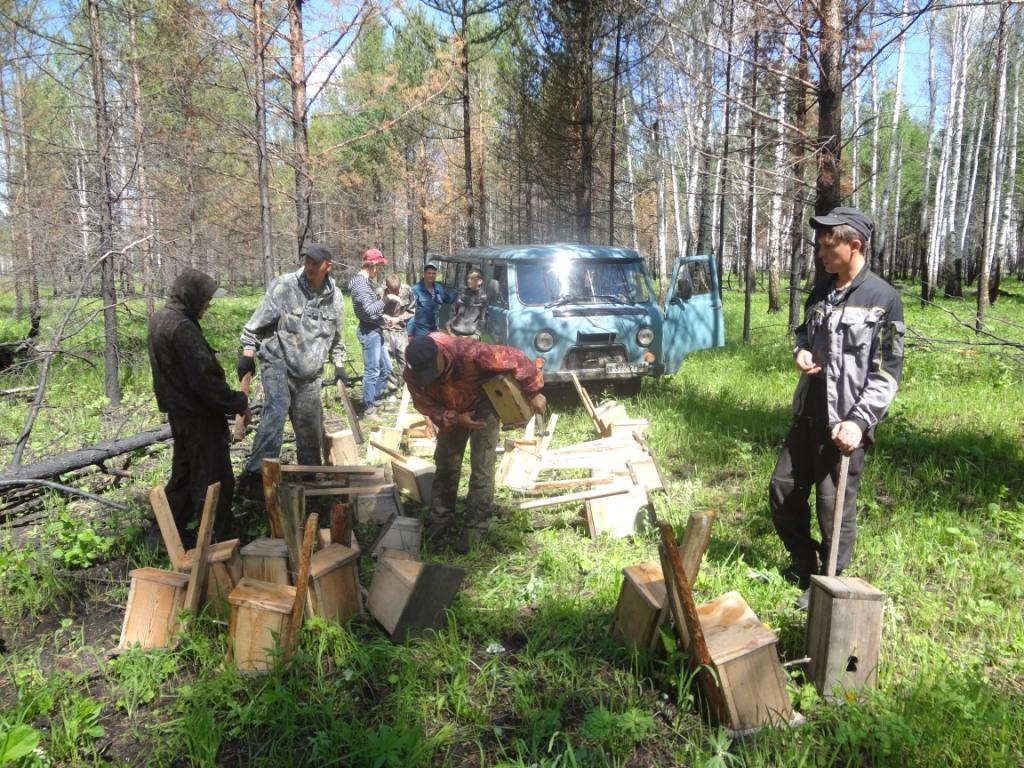 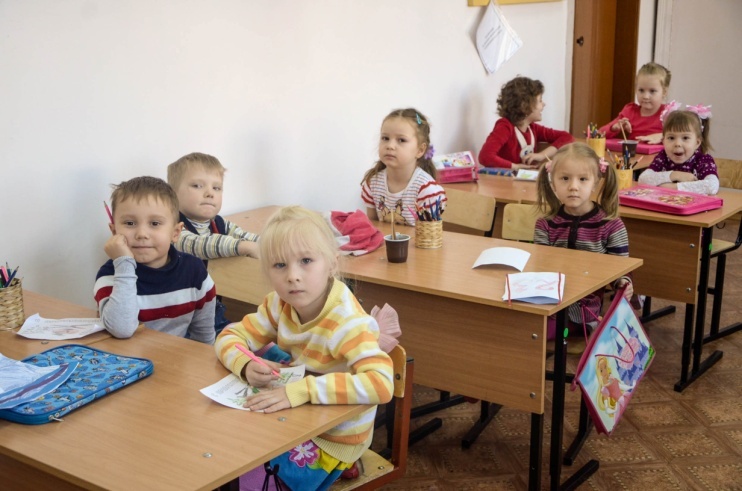 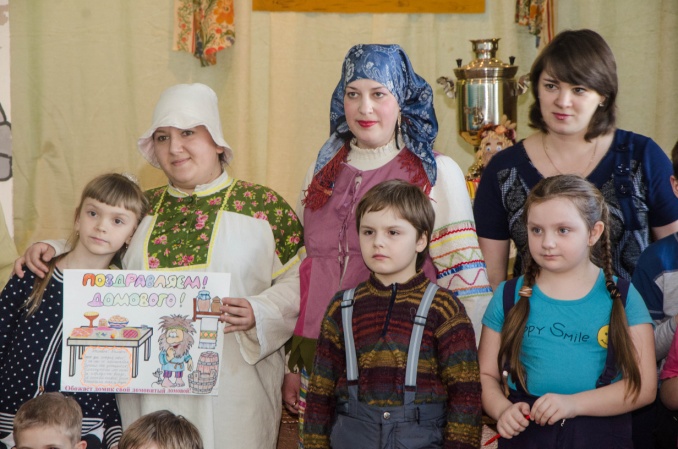 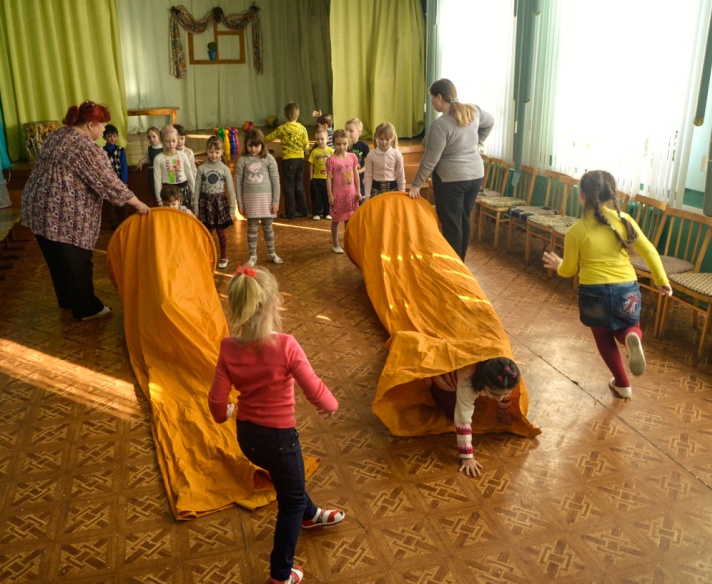 «Если путь твой 
к познанию мира ведёт, 
Как бы ни был он труден и долог – 
Вперёд!»
А. Фирдоуси
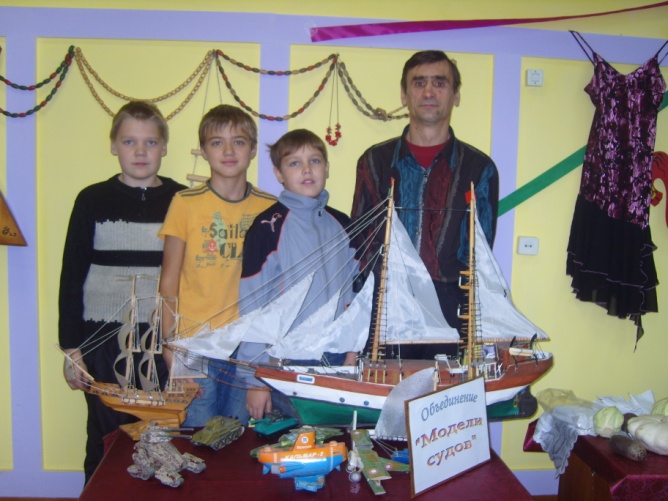 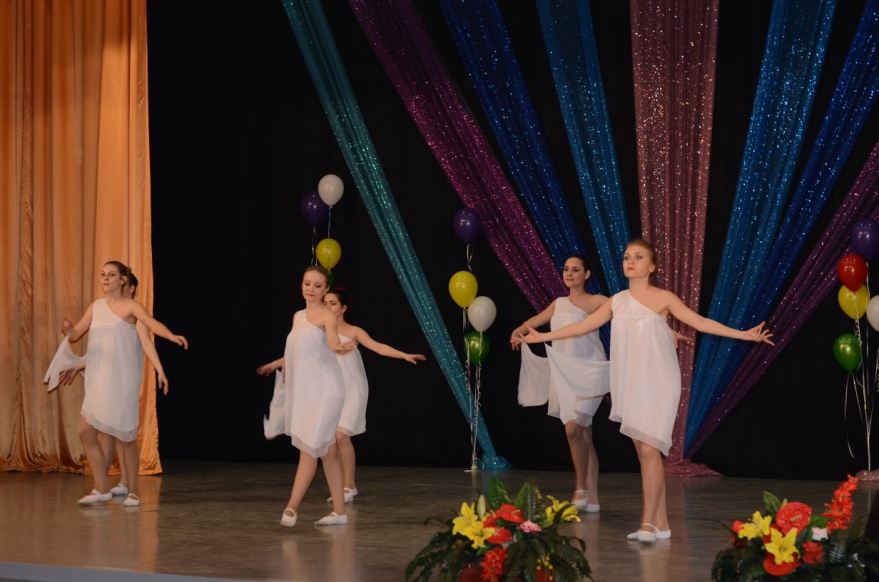 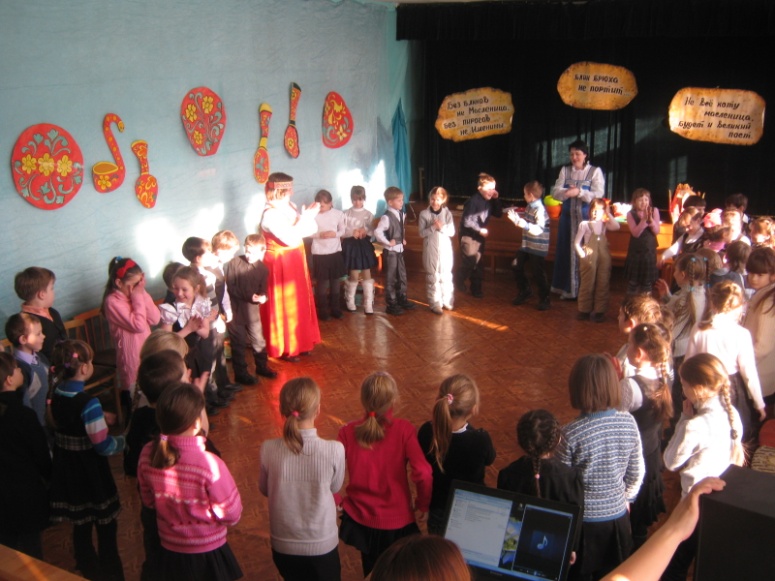 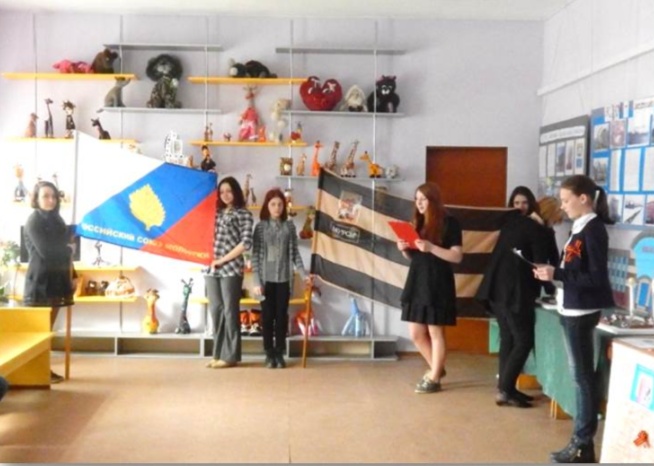